БЮДЖЕТ ДЛЯ ГРАЖДАН
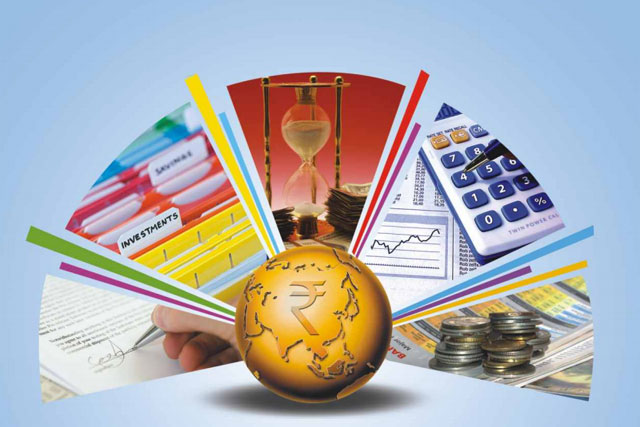 БЮДЖЕТА  ТИТОВСКОГО  СЕЛЬСКОГО  ПОСЕЛЕНИЯ 
на 2018 год и на плановый период 2019 и 2020 годов
Решение Совета народных депутатов от 25.12.2017 № 81
Основные характеристики местного бюджета, тыс. рублей
Динамика собственных доходов местного бюджета тыс. рублей
Структура доходов местного бюджета, тыс. рублей
Объем и структура налоговых доходов
2018 год
2020 год
1998 тыс. руб. – всего 
налоговых доходов.
Это составляет 47 % 
в общем объеме доходов.
2834 тыс. руб. – всего 
налоговых доходов. 
Это составляет 60% в общем объеме доходов.
2728 тыс. руб. – всего 
налоговых доходов. 
Это составляет 59 % в общем объеме доходов.
Налог на доходы физических лиц, тыс. рублей
Налог на доходы физических лиц (НДФЛ) – основной вид прямых налогов. Исчисляется в процентах от совокупного дохода физических лиц за вычетом документально подтвержденных  расходов, в соответствии с действующим законодательством.
Доля поступлений налога в общем объеме налоговых и неналоговых доходов  бюджета 
в 2018, 2019 и 2020 годах
3%
3 %
Акцизы по подакцизным товарам (продукции), тыс. рублей
Налоги на совокупный доход, тыс. рублей
0,06%
0,06%
Доля поступлений налога на совокупный доходов о общем объеме налоговых и неналоговых доходов местного бюджета в 2018, 2019 и 2020 годах
2019
2020
В местный бюджет поступают:
единый сельскохозяйственный налог
Налог на имущество организаций и физических лиц, тыс. рублей
Доля поступлений налогов на имущество в общем объеме
 налоговых и неналоговых доходов бюджета в 2018, 2019 и 2020 годах
Налог на имущество:
Объектами налогообложения для организаций и физ. лиц признается движимое и недвижимое имущество (в том числе имущество, переданное во временное владение, в пользование, распоряжение, доверительное управление. Внесенное в совместную деятельность или полученное по концессионному соглашению.
55%
57%
45%
В местный бюджет поступают: земельный налог, налог на имущество, транспортный налог
Прочие налоговые доходы, тыс. рублей
0,4%
0,4%
0,4%
2018
2019
2020
Прочие налоговые доходы – государственная пошлина за совершение нотариальных действий должностными лицами органов местного самоуправления, уполномоченными в соответствии с законодательными актами РФ на совершении нотариальных действий
Объем и структура безвозмездных поступлений
2018 год
2019 год
2020 год
1916,1 тыс. рублей – всего
безвозмездных поступлений.
Это составляет 40 % в 
общем объеме доходов.
2227,6 тыс. рублей – всего
безвозмездных поступлений.
Это составляет 53 % в 
общем объеме доходов.
1907,4 тыс. рублей – всего
безвозмездных поступлений.
Это составляет 41 % в 
общем объеме доходов.
Объем и структура расходов бюджета по разделам на 2018 год, тыс. рублей
Расходы на реализацию муниципальной программы «Комплексное обеспечение и  развитие жизнедеятельности Титовского сельского поселения"  на 2018 – 2020 годы
Расходы в рамках подпрограммы
 "Развитие дорожного хозяйства", тыс. рублей
Содержание, текущий ремонт  автомобильных дорог местного значения  и инженерных сооружений на них
Содержание и ремонт сетей уличного освещения  автомобильных дорог общего пользования местного значения
Расходы в рамках подпрограммы «Развитие физической культуры и спорта», тыс. рублей
Организация и проведение спортивных мероприятий
Расходы в рамках подпрограммы «Благоустройство», тыс. рублей
Расходы в рамках подпрограммы 
«Обеспечение общественной безопасности»  тыс. рублей
Обеспечение первичной пожарной безопасности
Обеспечение защиты населения и территорий от чрезвычайных ситуаций природного и техногенного характера
Расходы в рамках подпрограммы «Социальная политика», тыс. рублей
Выплата дополнительной ежемесячной пенсии муниципальным служащим
Расходы в рамках подпрограммы «Функционирование органов местного самоуправления»  тыс. рублей
Другие общегосударственные вопросы: проведение приемов, мероприятий и прочих расходов
Расходы на обеспечение деятельности органов местного самоуправления
Расходы на заработную плату Главы Титовского сельского поселения
Расходы в рамках непрограммного направления деятельности
Контактная информация: 
Глава Титовского сельского поселения 
Черкашин Владимир Дмитриевич 
График работы с 8-30 до 17-30, 
перерыв с 13-00 до 14-00. 
Адрес: 652391, Кемеровская область, Промышленновский район, с. Титово ул.Советская, 57 
Телефон (8 38442) 4-21-44, Факс: 4-21-45 
Электронная почта: Titovo28@yandex.ru